Героическая страница в истории Отечества
Борьба за Родину и веру
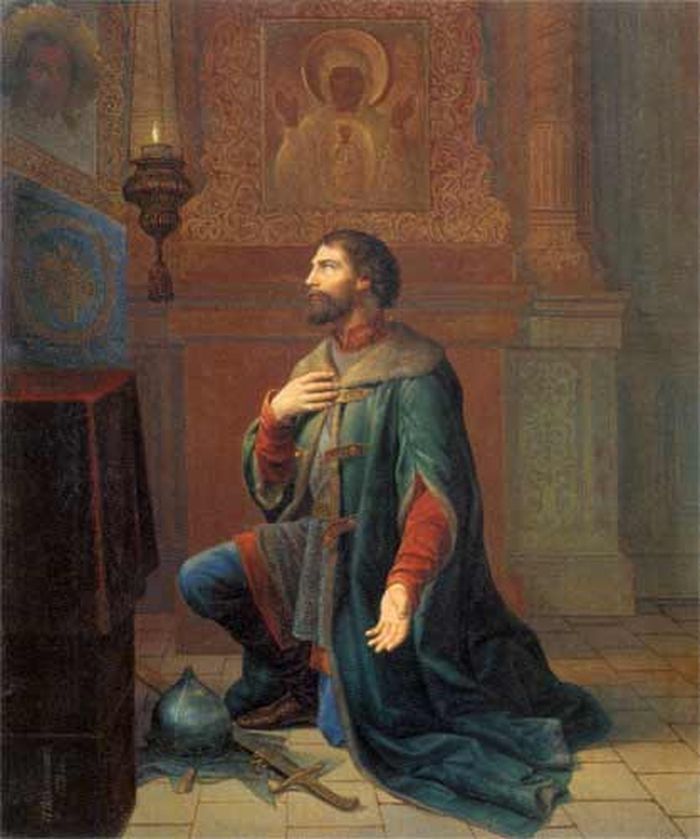 ГАОУ МО СПО «Кандалакшский индустриальный колледж»
Гордеева Виктория  
16 лет
Руководитель: Зелинская А.И.  
Педагог  дополнительного образования.
XIII век был периодом больших потрясений для Руси. Разорённой и порабощенной была большая часть земель.
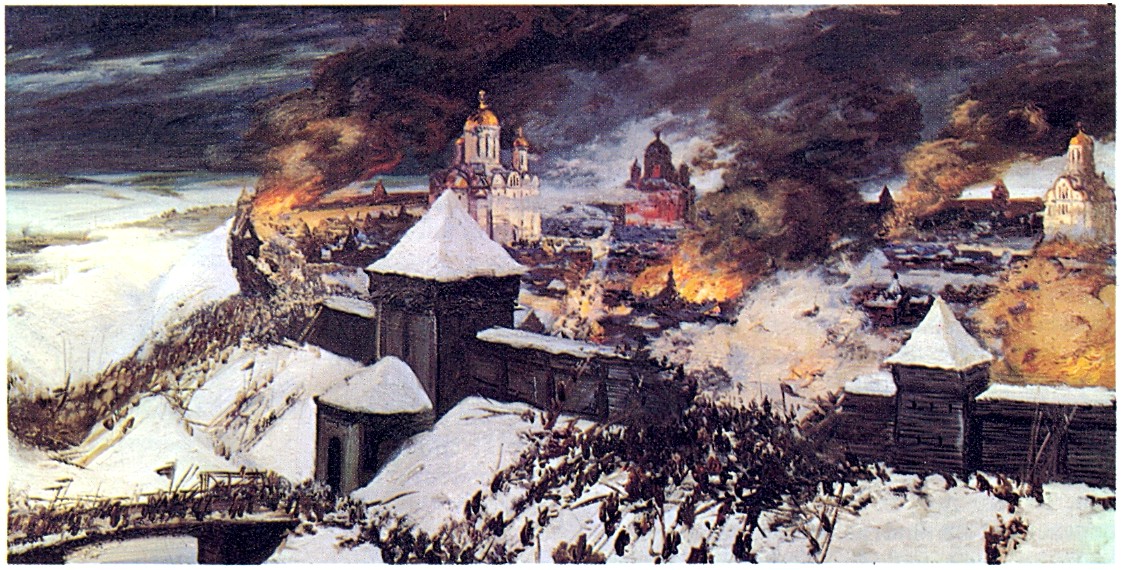 Сохранить свое существование – основная политическая задача России в XIII веке.
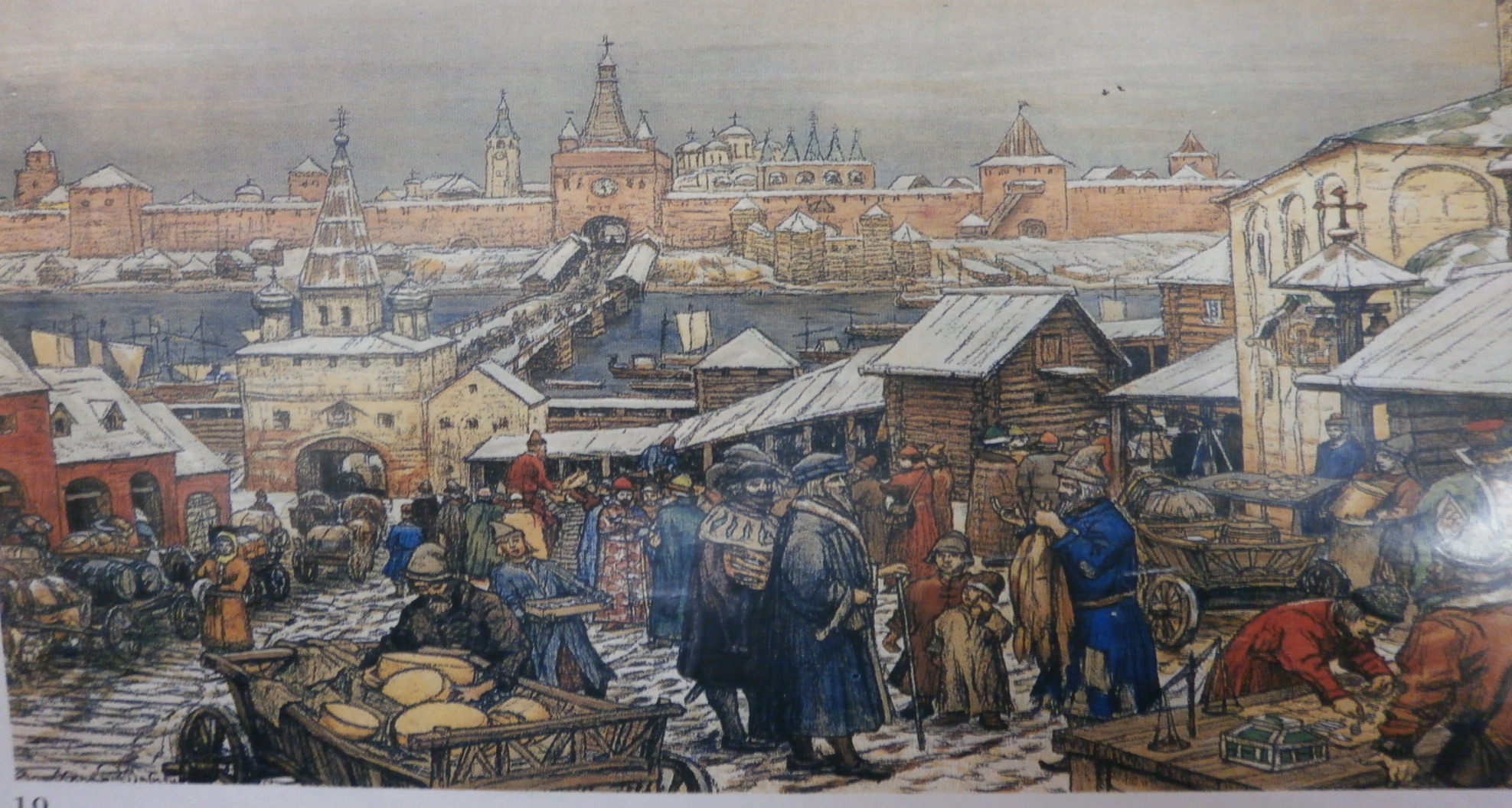 Как истинный представитель своего века князь Александр Ярославич Невский понял и принял задачи России и положил твердое основание на будущие времена. 
В 16 лет он стал князем – наместником великого Новгорода.
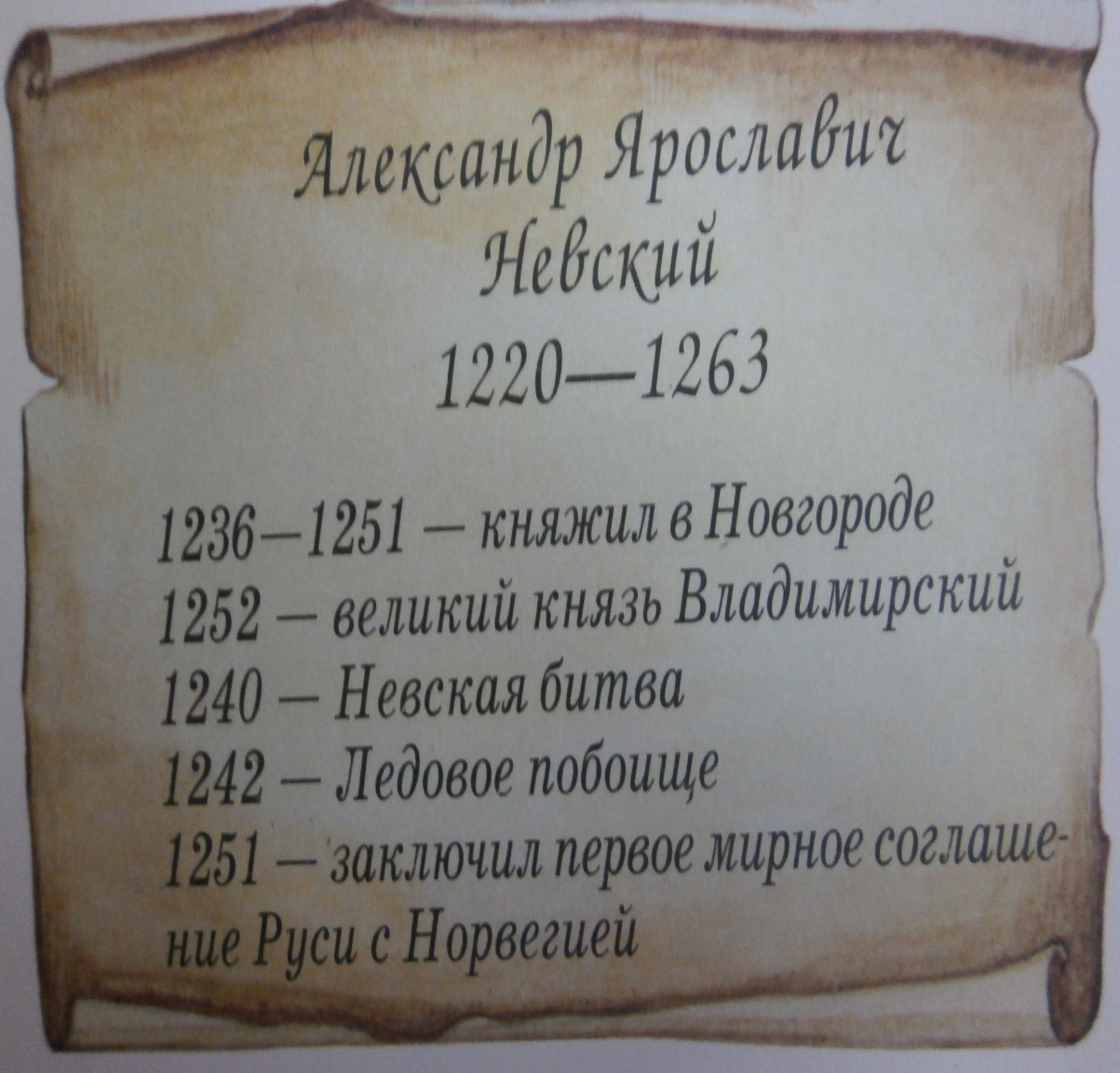 С благословения Папы Римского Ливонский рыцарский орден вел непрерывные набеги и войны с Новгородом.
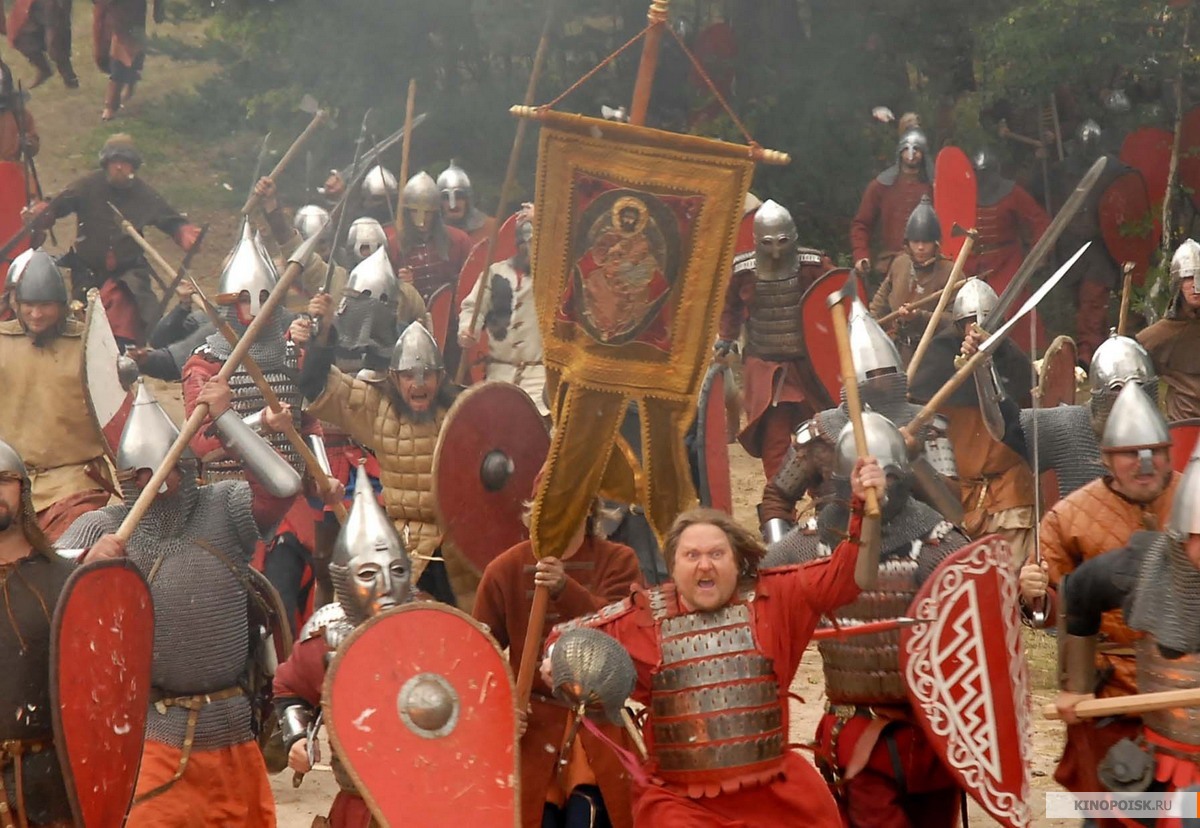 В  июле 1240 года шведские корабли вошли в устье реки Невы с целью захвата Новгорода и Пскова.
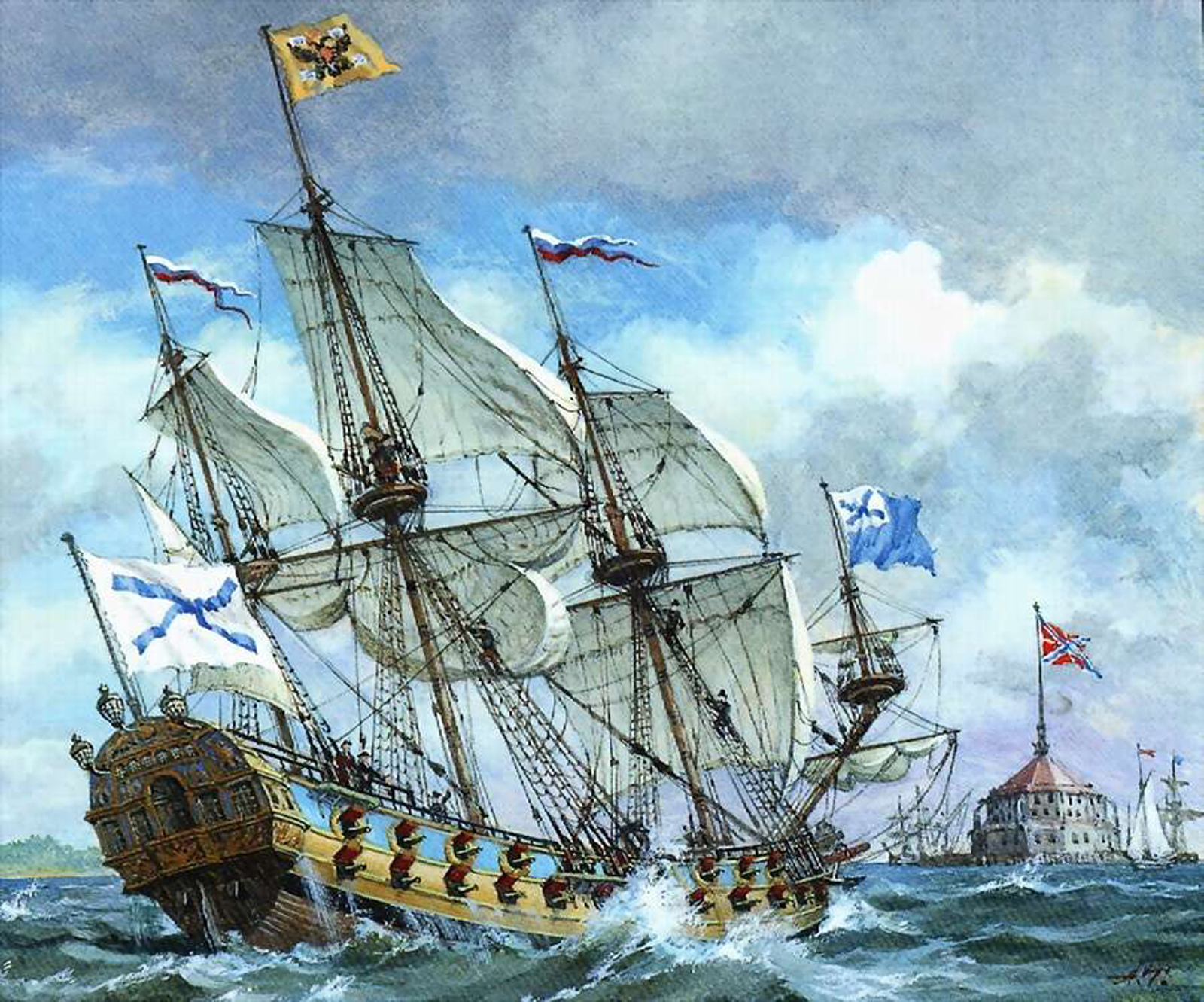 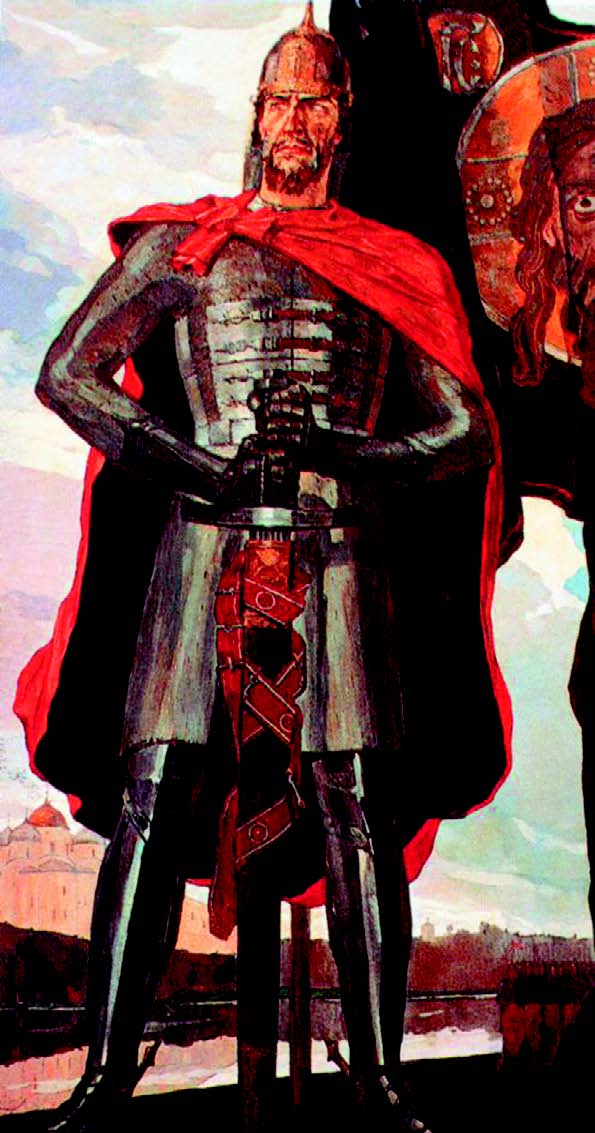 15 июля 1240 года новгородская дружина во главе с князем Александром Ярославичем вступила в сражение со шведами.Обращаясь к воинам князь сказал: « Нас не много , но не в силе Бог , а в правде»
Александр атаковал шведов по двум направлениям: На лагерь и вдоль берега реки, чтобы отрезать врага от судов. Внезапная атака застала шведов врасплох.
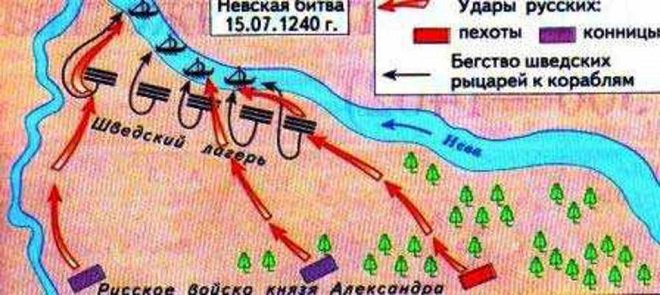 Александр вступил в поединок со шведским воеводой Биргером и ранил его копьем в лицо. Ночью шведы ушли на ладьях в море оставив тела убитого воеводы и эпископа.
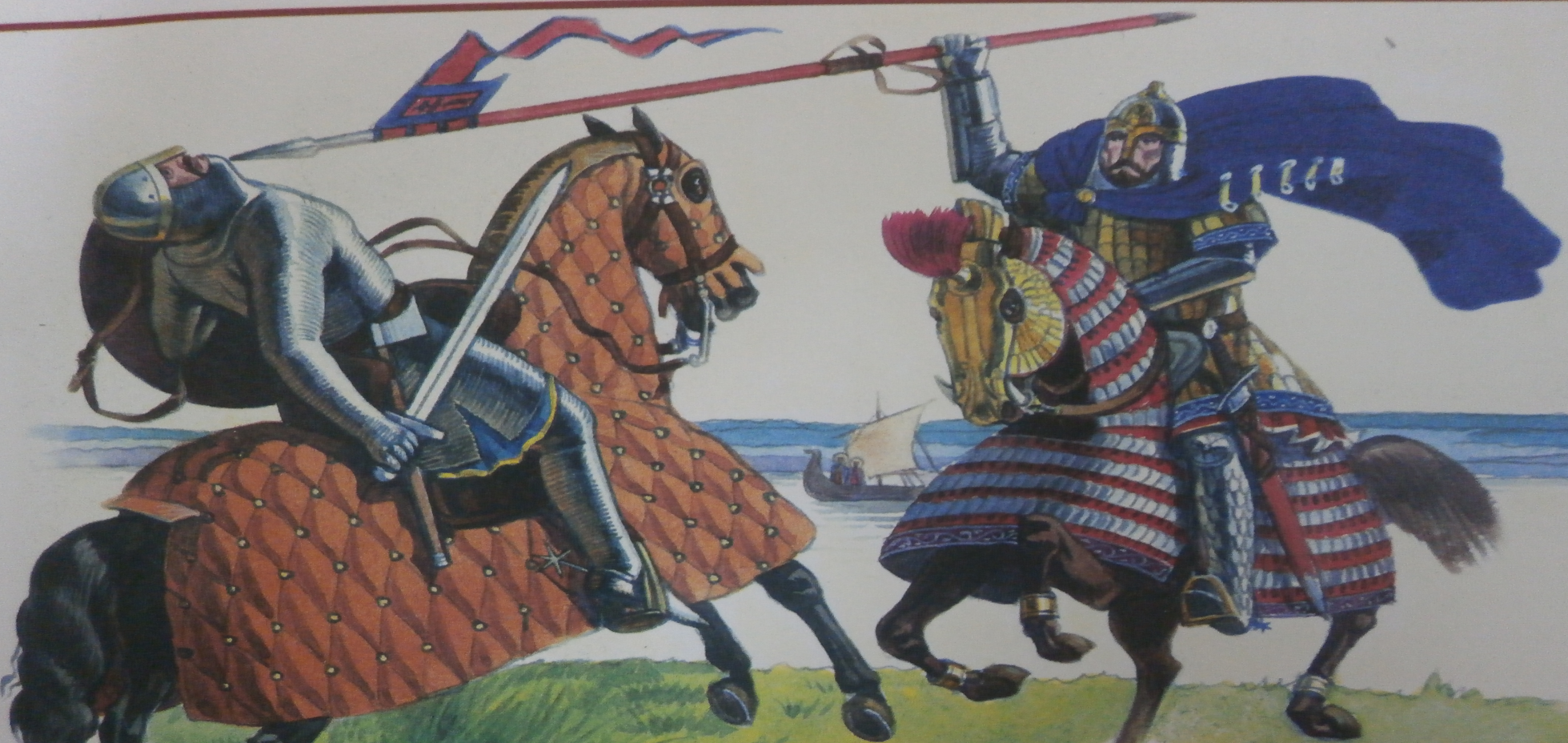 Шведы были разбиты, а Невская битва стала знаменательным событием в русской истории.За эту победу народ назвал князя Александра Ярославича «Невским»
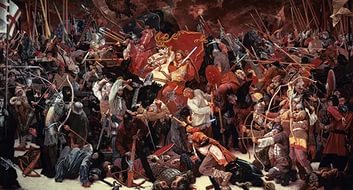 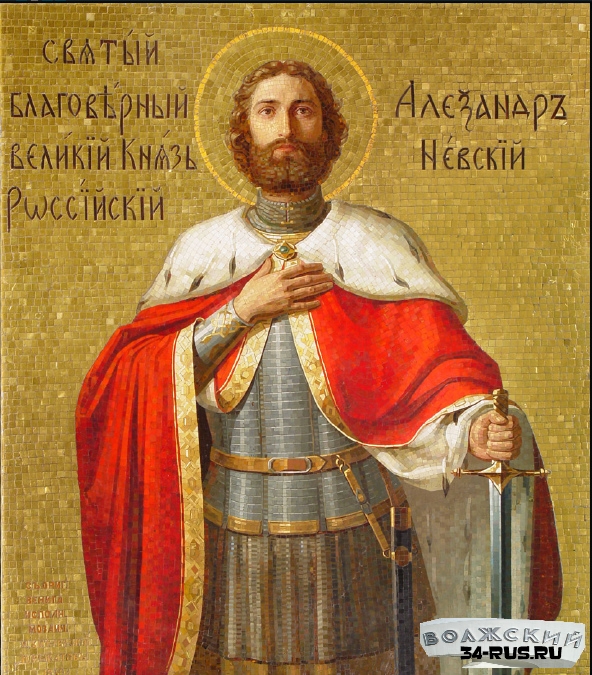 Победа показала мужество и героизм русских воинов, и полководческий талант Александра Невского.Русской православной церковью он был причислен к лику святых.
В результате разгрома шведских и немецких феодалов было остановлено наступление рыцарей на Северо-Западную Русь.
Потерпели крах их планы насильно перевести русских людей из православной веры в католическую.
Серьезно была подорвана мощь Ливонского ордена. 
Таким образом, была спасена национальная и культурная независимость Руси.
Петр I учредил орден святого Александра Невского, которым , во все века награждали и награждают за заслуги как в военной , так и в гражданской службе.
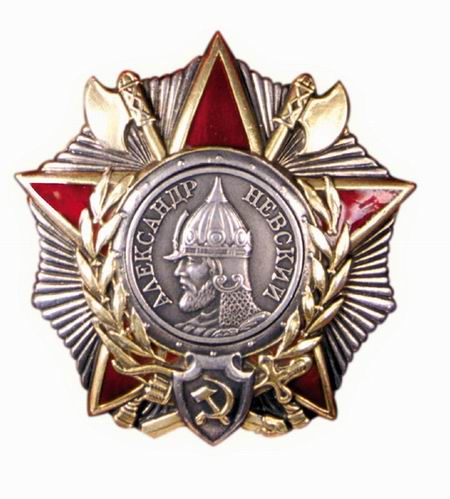 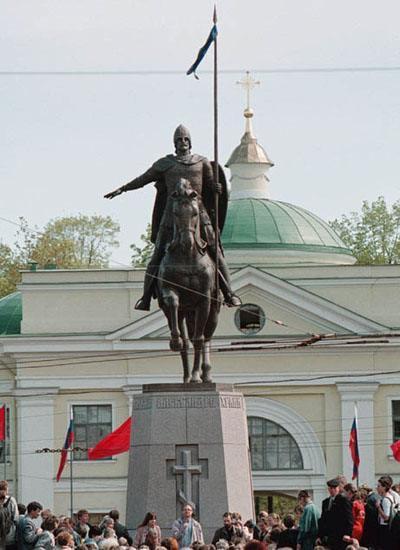 Героическая страница XIII века в истории Отечества, является примером самоотверженной борьбы русского народа за Родину и веру.
Источники  информации
Аленева Н. «Герои русской истории»  Москва «Белый город» 2001 г. 
Костомаров Н.И. «Русская история» , Москва ЭКСМО 2009 г.
 Лубченков Ю.  «Русские  полководцы», Москва «Белый город» 2002 г.
Юрьев А.И. «История России (IX- начало XX в.) »
Репродукции  художников: Курин Н.А. «Александр Невский» ;  Присекин С. « Кто к нам с мечом придёт, от меча и погибнет»  ; Васнецов А. «Новгородский торг»
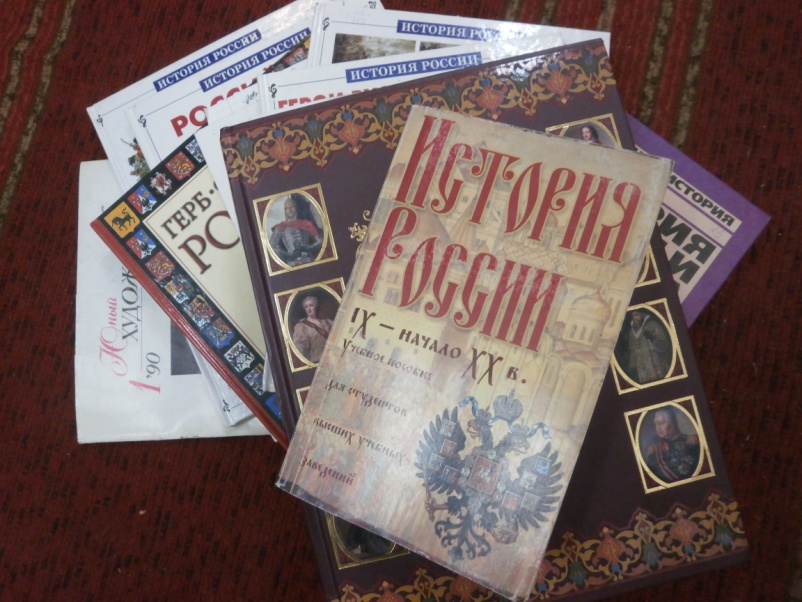